LAPORAN AUDIT SILANG 
EKOSISTEM KONDUSIF SEKTOR AWAM
(EKSA) 
JBPM NEGERI MELAKA
TAHUN 2021
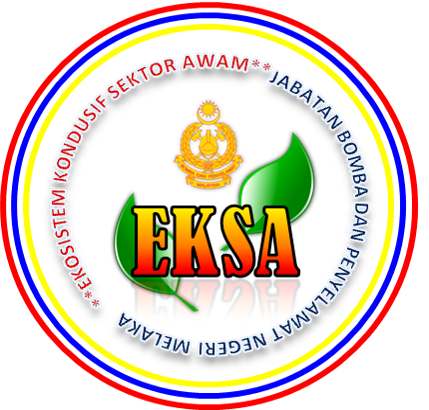 JURUAUDIT 
AUDIT SILANG KENDIRI
Nama : MOHD SOFIAN BIN HASSAN
Jawatan : PEGAWAI BOMBA KANAN II
Bahagian : OPERASI
Nama :IZUDDIN BIN MOHD SHAH
Jawatan : PEGAWAI BOMBA
Bahagian :OPERASI
Nama :
Jawatan : 
Bahagian :
KELAYAKAN PENSIJILAN EKSA
90-100%
Baik (Layak dipersijilkan 
selepas penambahbaikan)
80-89.9%
Kurang Memuaskan 
(Belum Layak dipersijilkan)
0-79.9%
ZON MOHAGANI
MARKAH MENGIKUT KOMPONEN
HASIL PENEMUAN
HASIL PENEMUAN AUDIT 
(YANG BOLEH DICONTOHI / KOLEKSI PERALATAN OPERASI)
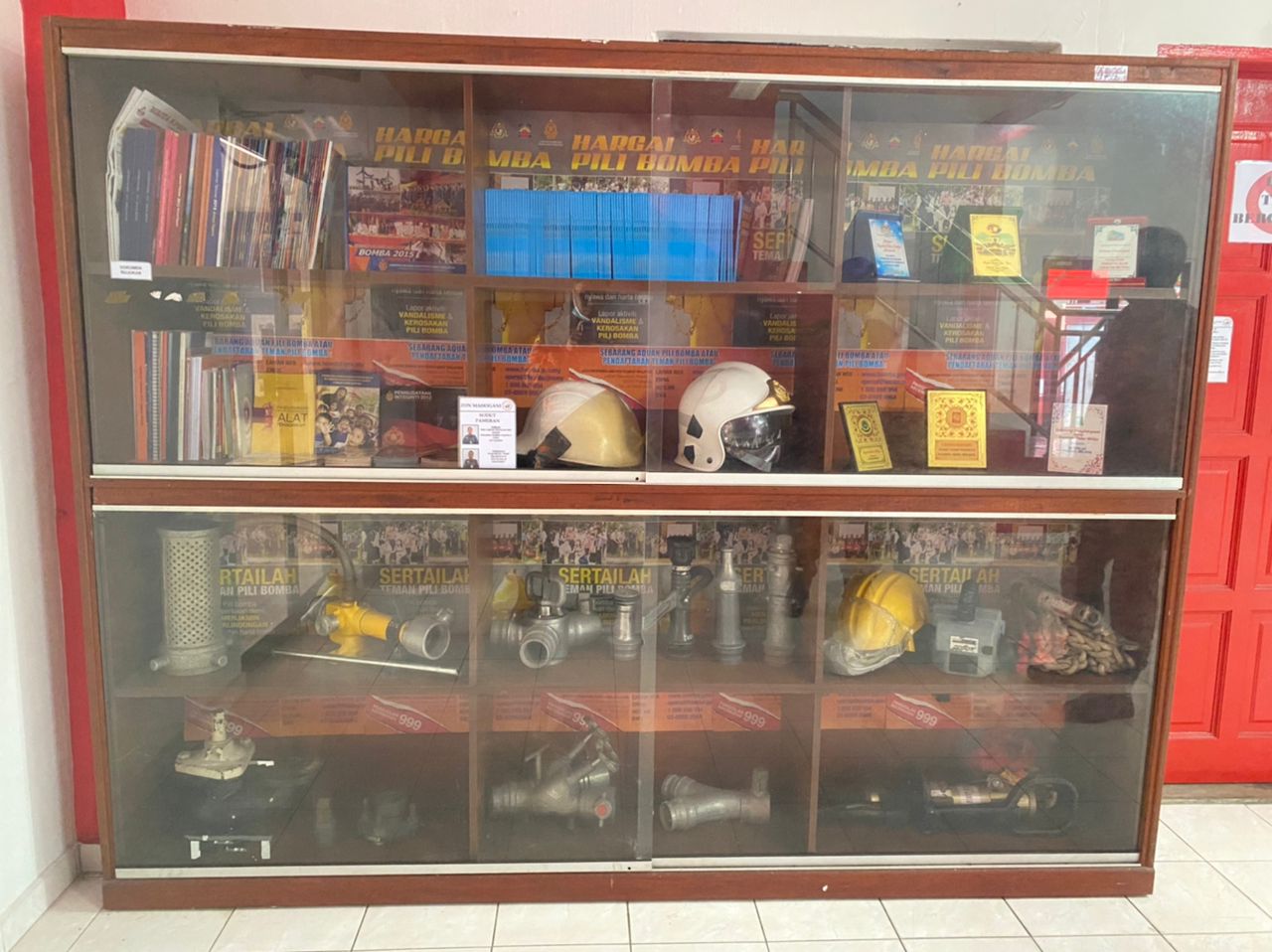 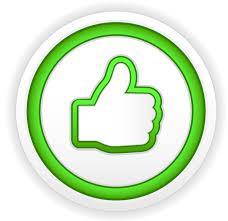 HASIL PENEMUAN
HASIL PENEMUAN AUDIT 
(YANG BOLEH DICONTOHI / Rak Fail)
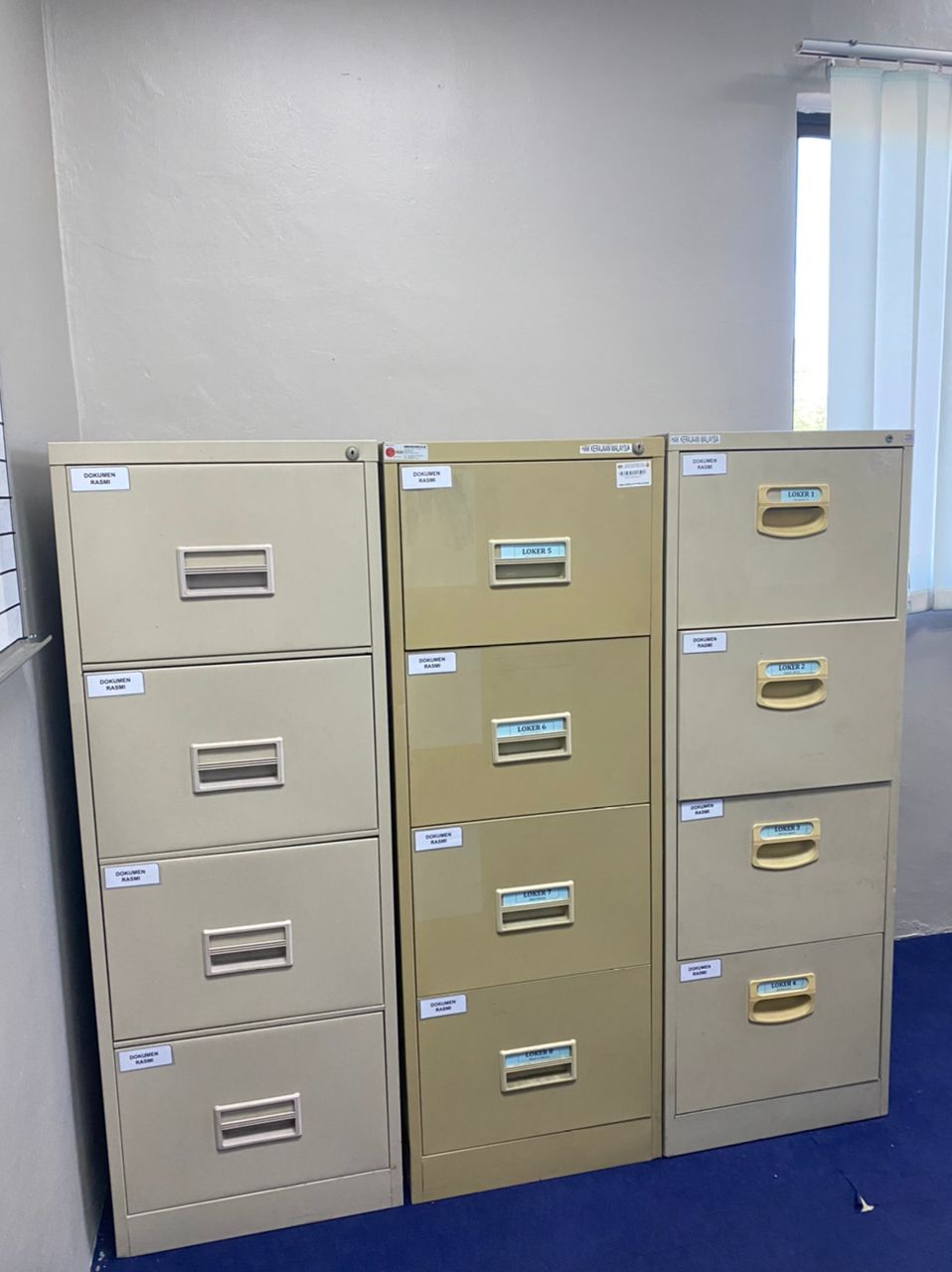 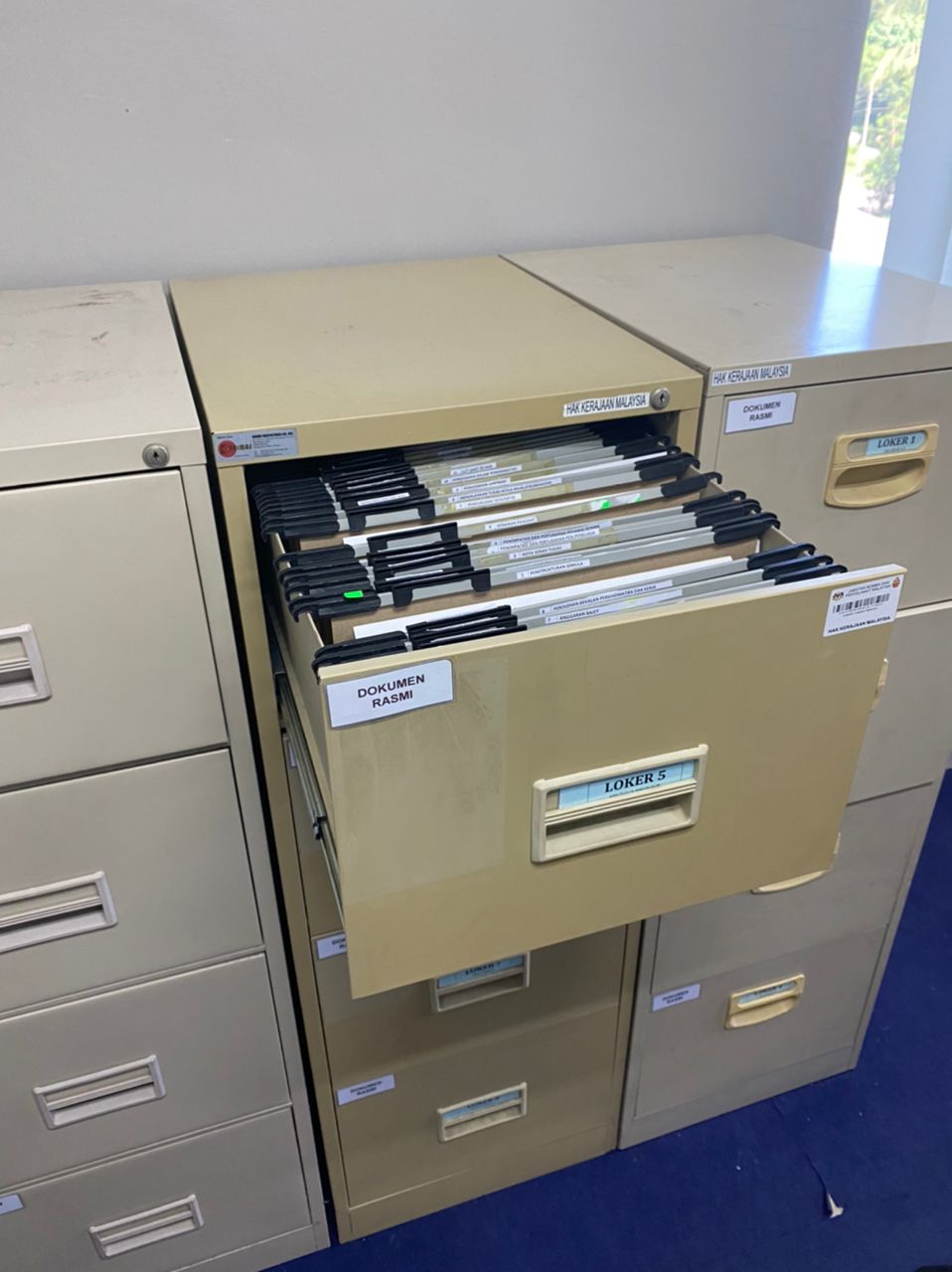 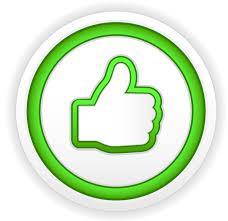 HASIL PENEMUAN
HASIL PENEMUAN AUDIT 
BAGI TUJUAN PENAMBAHBAIKAN
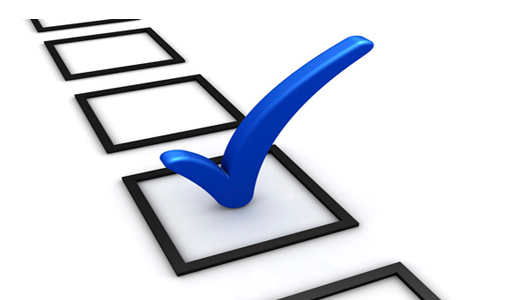 LOKASI
PENEMUAN KESELURUHAN
Secara keseluruhannya pematuhan amalan EKSA di Zon Mahogan pada 28/11/2021 adalah berada dalam keadaan baik.
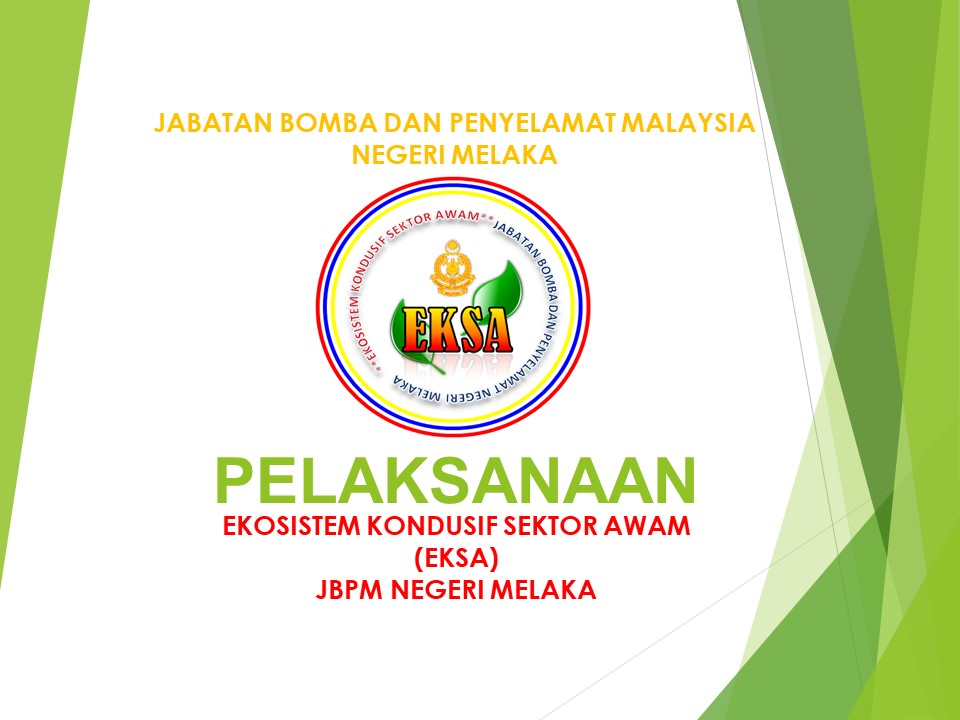 TERIMA KASIH